Vocabulary
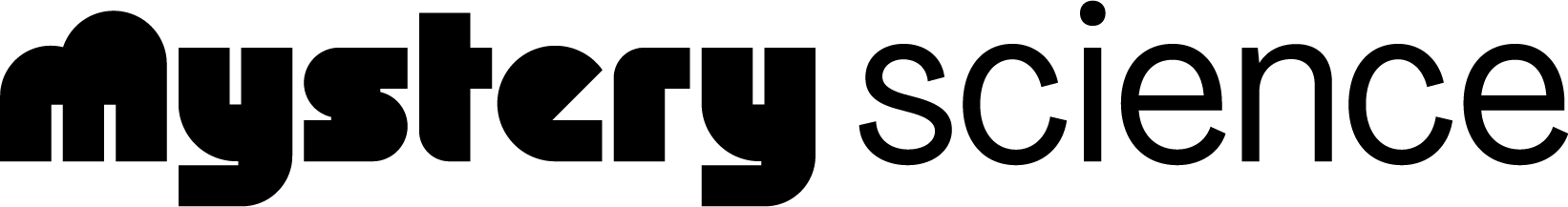 Lesson: Why do builders need so many big machines?
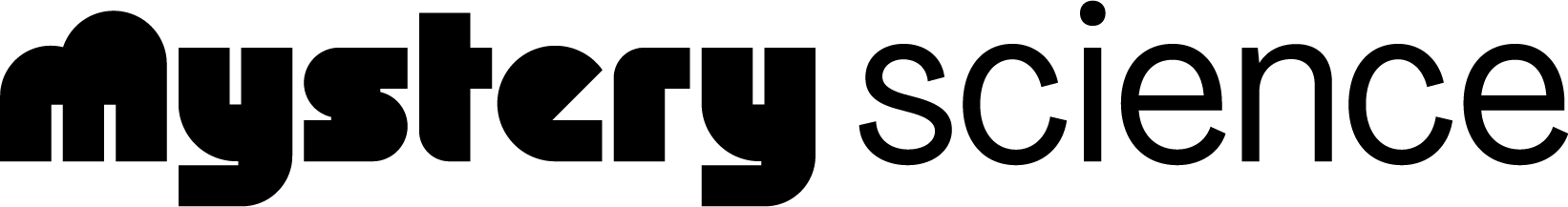 Why do builders need so many big machines?